Chapter 1 Percentages
fguilbert
[Speaker Notes: https://www.mathgames.com/skill/7.31-solving-proportions
https://quizizz.com/admin/quiz/5817addeefa277402cee5a37/solving-proportions
https://create.kahoot.it/details/439b683f-c311-42c7-a7bd-7e7f00de082a
https://quizizz.com/admin/quiz/58e3bbb1578787c01e4c9aa2?source=quiz_share
https://quizizz.com/admin/presentation/602f140eb92419001e655fde?source=lesson_share]
1
1
2
2
50%
1.2
20%
1.	What is equivalent to:
2
2
0.2
0.2
2%
10
100
3.	What is equivalent to:
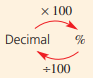 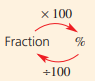 Percentage of increase
Percent Increase
Phrase                   % Multiplier/Growth factor
5 % increase
1.005
10 % increase
1
15 % increase
1.15
½  % increase
1.1
No change
1.05
Percentage of decrease
Percent Decrease
Example
A car depreciates at rate of 30%. Initially it cost £25,000. 
	How much will it be worth after a year?
A quicker way!
Example
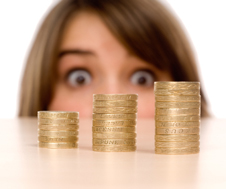 A quicker way!
Phrase                   % Multiplier/Decay factor
0.5
1 % decrease
0.965
0.85
3.5 % decrease
1
15 % decrease
50 % decrease
0.99
No change
Percentage Change
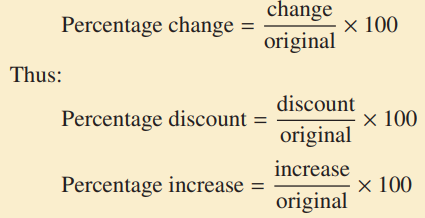 Overview
Rate = 10% charged on the supply of most goods and services consumed in Australia
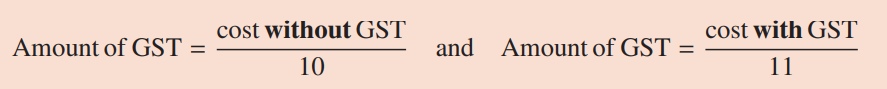 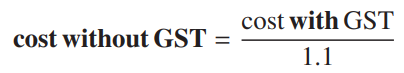 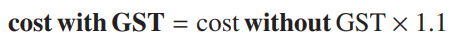 A RATIO is a quotient
that compare 2 quantities.
3
4
3 : 4
3 to 4
These are all the same.
fguilbert
How to simplify ratios?
Now I tell you I have 12 cats and 6 dogs. Can you simplify the ratio of cats and dogs to 2 to 1?
=
=
Divide both numerator and denominator by their Greatest Common Factor 6.
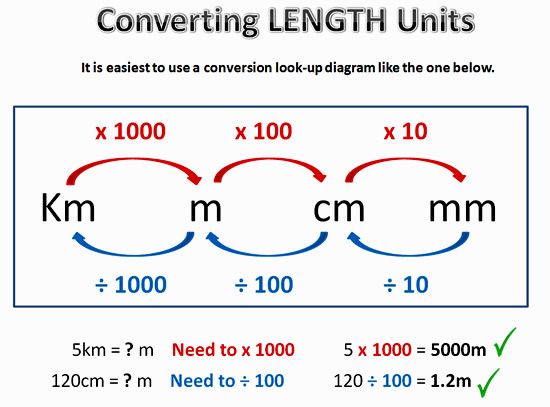 How to simplify ratios?
A person’s arm is 80cm, he is 2m tall. 
Find the ratio of the length of his arm to his total height
To compare them, we need to convert both numbers into the same unit …either cm or m.
Let’s try cm first!
Once we have the same units, we can simplify them.
How to simplify ratios?
If the numerator and denominator do not have the same units it may be easier to convert to the smaller unit so we don’t have to work with decimals…
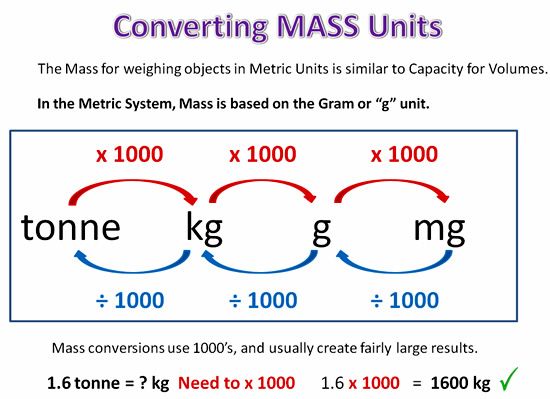 3cm/12m = 3cm/1200cm = 1/400
2kg/15g = 2000g/15g = 400/3
2g/8g = 1/4
Of course, if they are already in the same units, we don’t have to worry about converting. Good deal
A Proportion is an equation of two equal  ratios.
fguilbert
all
reduce
to  1/2
3       4       5 
    6       8      10
=
=
Proportion is true if fractions  are equal when in  lowest terms.
fguilbert
the Extremes. 
                        the Means.
fguilbert
The product of the means equals the product of the extremes.
Cross products are equal.
2 • 12 = 3 •  8
      24 = 24
fguilbert
To Solve Proportions
Find n
9 n =
(3) (6)
9 n = 18
   n = 2
fguilbert
How to divide quantity as a ratio
How can you check your answer?
1)  Share £24 into the ratio 1 : 5
We add the parts of the ratio
1 + 5 = 6
To find each part, we divide £24 by 6
24 ÷ 6 = £4
This means one part is equivalent to £4
Since one gets 1 part = 1 x £4 = £4
Since the other gets 5 parts = 5 x £4 = £20
Ratios can be used to calculate unit prices, i.e. the price of one item. This method is known as the unitary method and can be used to solve a range of ratio problems.
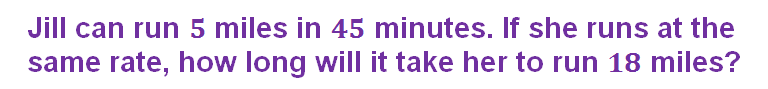 Find out how long it would take to run 1 mile
5 miles takes 45 minutes
1 mile takes
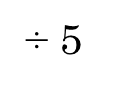 ÷ 5
9 minutes
Now what?
1 mile takes 9 minutes
So 18 times will take 18 times as long
9 x 18 = 162 minutes